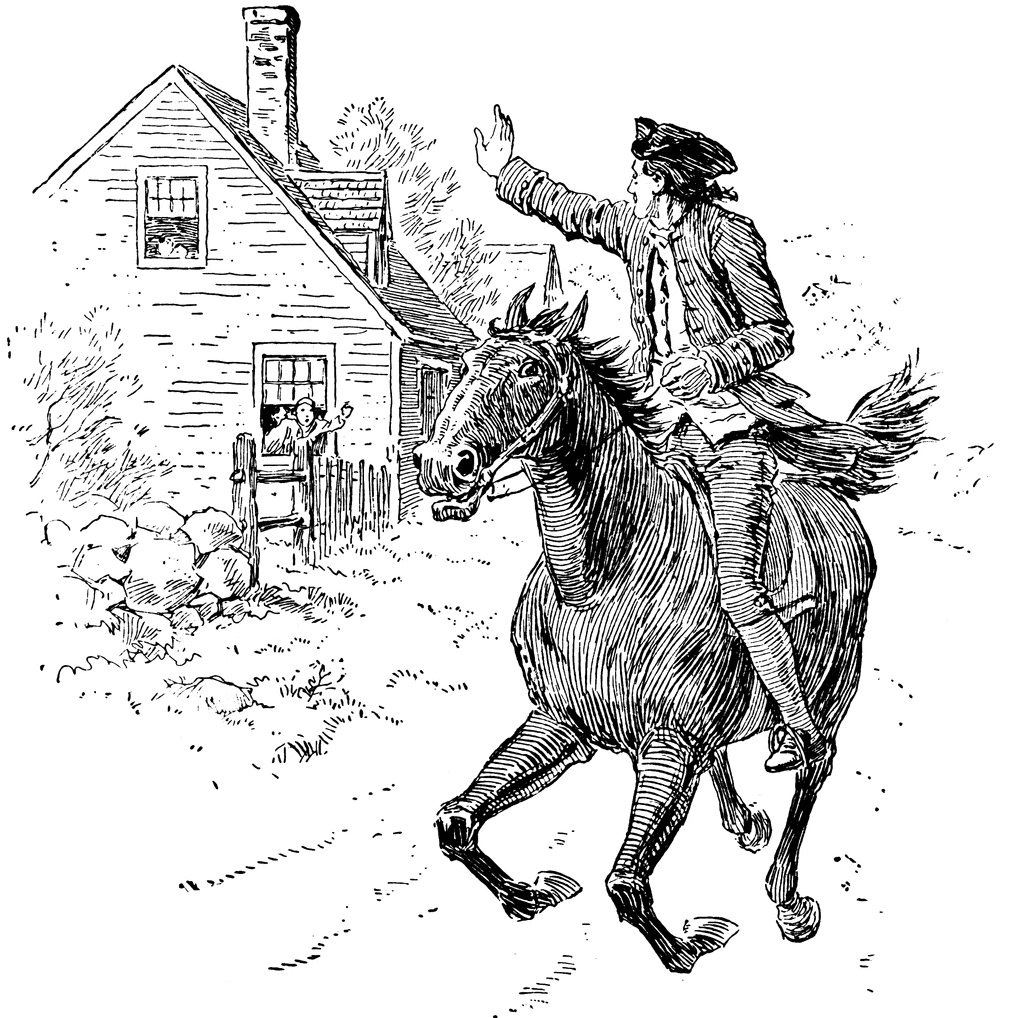 THE
SOUND THE ALARM BRIGADE
The Muslims are here.
FACT -  There is no minimum age of consent law in Saudi Arabia… Why?  Because all sex outside of marriage is illegal… BUT… the marriage of a girl at ANY AGE IS LEGAL!
Is this what you want for your grand daughter?